Figure 1. Immunolocalization of leukocytes in human cervix, amnion and chorio‐decidua. Total leukocyte ...
Mol Hum Reprod, Volume 9, Issue 1, January 2003, Pages 41–45, https://doi.org/10.1093/molehr/gag001
The content of this slide may be subject to copyright: please see the slide notes for details.
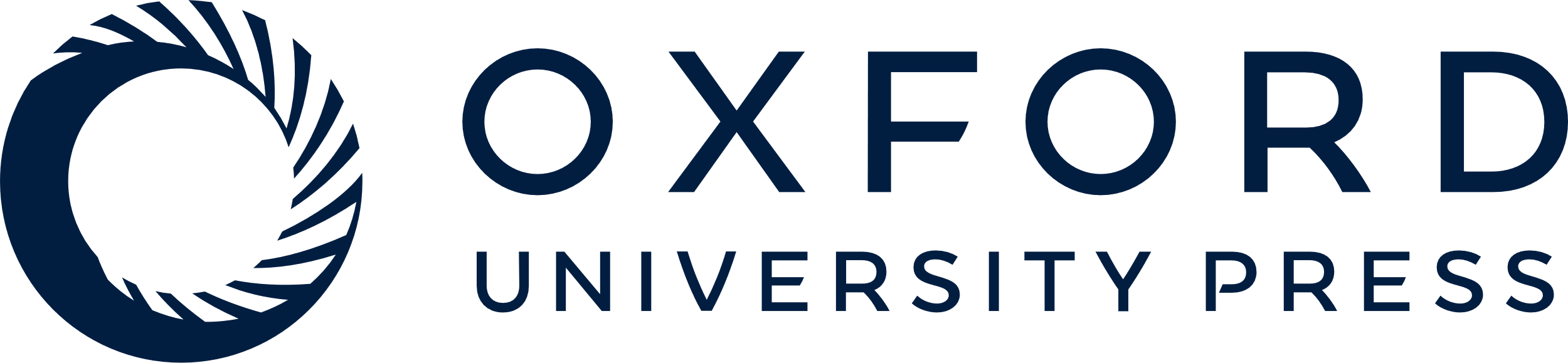 [Speaker Notes: Figure 1. Immunolocalization of leukocytes in human cervix, amnion and chorio‐decidua. Total leukocyte density (determined using an antibody against the common leukocyte antigen, CD45) was greater in cervical biopsies collected during labour (b) compared with cervical biopsies taken before the onset of labour (a). Leukocytes (CD45 positive cells) were sparse in amnion before (d) and after (e) the onset of labour, but abundant in chorio‐decidua before (g) and after (h) labour. There were no significant changes in leukocyte density in amnion or chorio‐decidua following labour. The arrows in (a) and (e) indicate leukocytes. The density of neutrophils (determined using an antibody against the enzyme neutrophil elastase) was greater in cervix collected during labour (k) compared with cervix collected before labour (j). The arrows in (j) indicate neutrophils. Similarly, the density of macrophages (determined using an antibody directed against CD68) was greater in labouring (n) compared with non‐labouring (m) cervix. The arrows in (m) indicate macrophages. The negative control slides (c, f, i, l and o) showed no staining. Scale bars = 50 µm. The light grey background is haematoxylin counterstain.


Unless provided in the caption above, the following copyright applies to the content of this slide:]